Preparing for Distance Teaching and LearningInformational Meeting
Miami-Dade County Public Schools
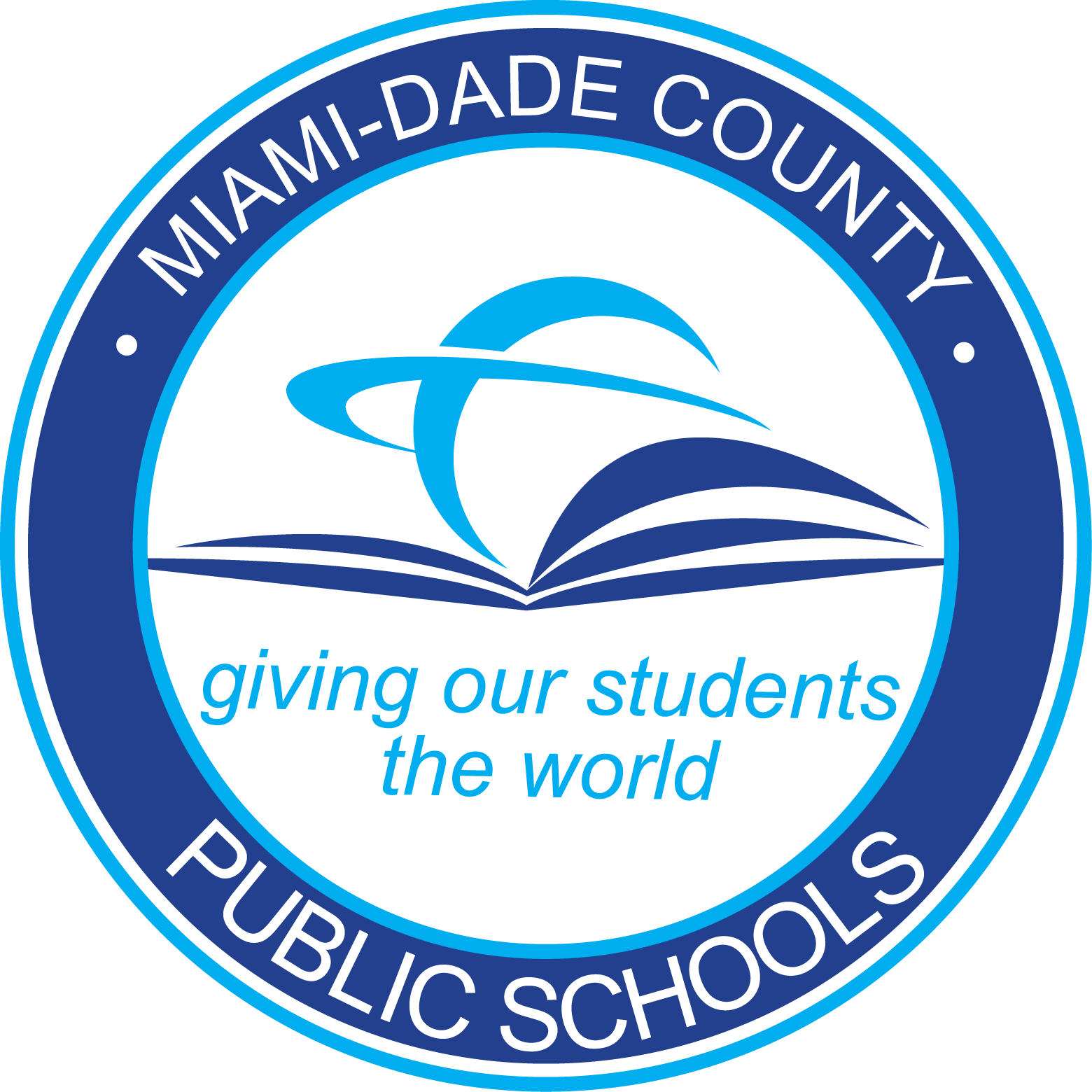 [Speaker Notes: To-date, there have been no school closures in M-DCPS, but with the COVID-19 situation evolving so quickly and the World Health Organization declaring it a global pandemic, we are moving forward with our contingency plans in order to prepare for distance teaching & learning in the event of potential school closures.]
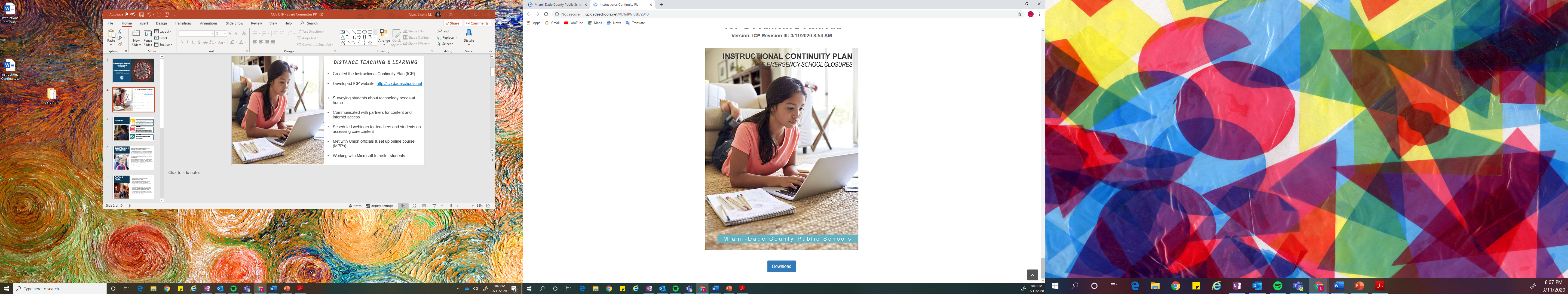 What is the Instructional Continuity Plan (ICP)?

Designed to guide educators to ensure that students’ educational opportunities continue while at home during emergency school closures

The plan has three components:
Content Delivery
Mobile Devices
Internet Access

The ICP can be found at http://icp.dadeschools.net

All faculty should read and become acquainted with the ICP so that they may develop their individual plans for distance teaching and learning, communicate said plans to students and ensure the continuity of learning
[Speaker Notes: Share and review the Instructional Continuity Plan (ICP) and go to the website link with all teachers, paying particular attention to the following sections:
ICP Checklist – pg. 12
Digital Resources for Core Subject Areas – pg. 6
Digital Resources for Electives and Other Programs – pg. 7]
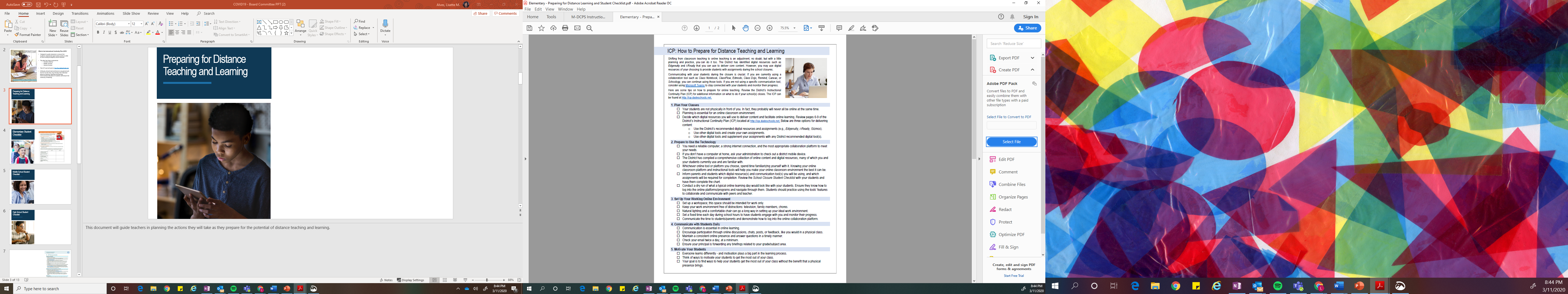 Preparing for Distance Teaching and Learning
[Speaker Notes: This document will guide teachers in planning the actions they will take as they prepare for the potential of distance teaching and learning.]
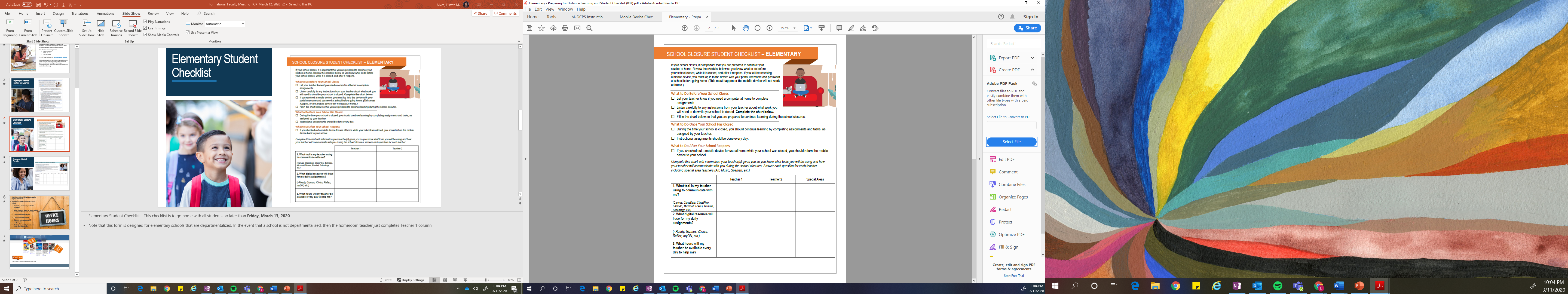 Elementary Student Checklist
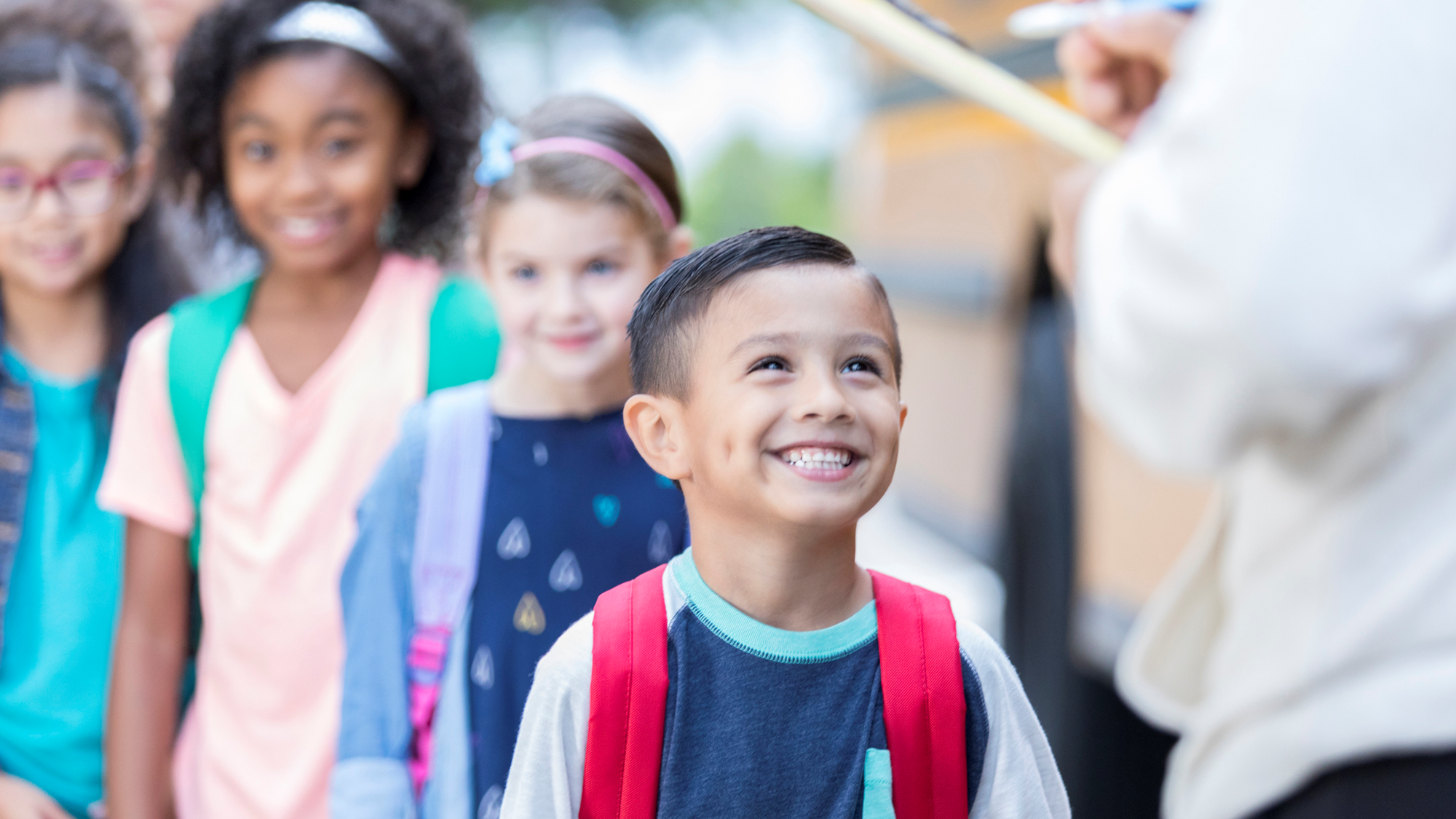 [Speaker Notes: Elementary Student Checklist – This checklist is to go home with all students no later than Friday, March 13, 2020. 

Note that this form is designed for elementary schools that are departmentalized. In the event that a school is not departmentalized, then the homeroom teacher just completes Teacher 1 column.]
Secondary Student Checklist
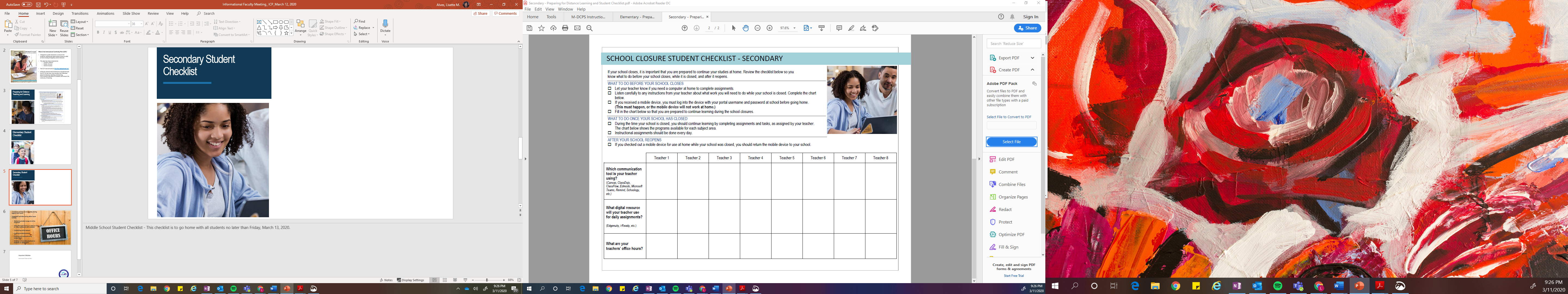 [Speaker Notes: Secondary Student Checklist - This checklist is to go home with all students no later than Friday, March 13, 2020.]
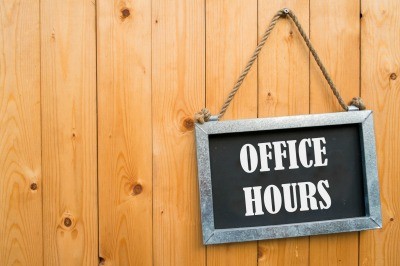 A minimum of three (3) hours daily during regular work hours

Suggested activities during office hours include:

Monitoring student usage of online programs

Using Microsoft Teams (or other) to chat or video conference with students

Conducting online lessons

Emailing students/parents

Planning and communicating assignments

Grading and providing feedback to students on assignment
[Speaker Notes: In the unlikely event that a school closure occurs due to COVID-19, it is imperative that we ensure continuity of instruction for students.  To that end, the following expectations are in place:
Teachers will be available for a minimum of three (3) hours per day during their regular work hours. These “office hours” are to be communicated to students and their families by Friday, March 13th. Teachers are to use the appropriate grade configuration School Closure Student Checklist (attached) for this purpose
Suggested activities during “office hours” include interacting with students via email or an online platform of their choice, planning lessons using the ICP resources, monitoring student usage/performance of online software programs, or grading and/or providing feedback on assignments. 
Secondary schools may want to suggest that office hours be staggered by departments to avoid scheduling conflicts for students.]
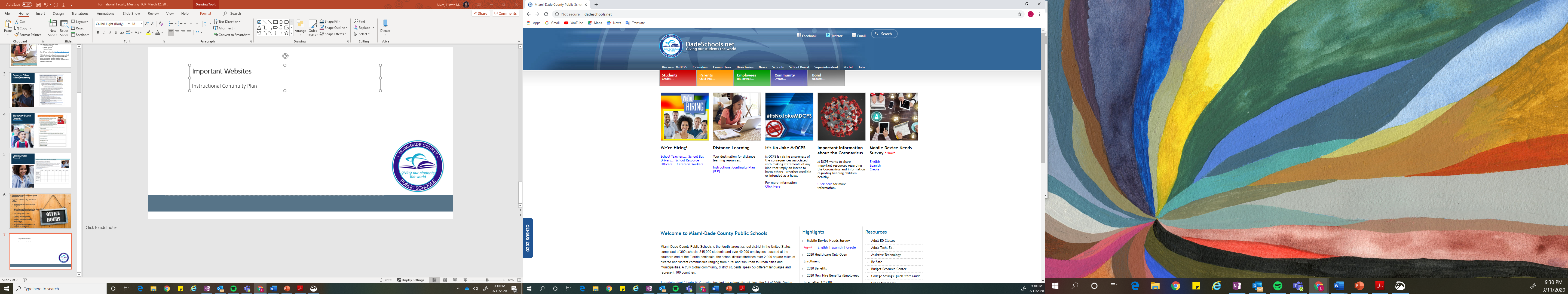 ICP Website is being updated regularly
All students need to complete survey by 3/13/20
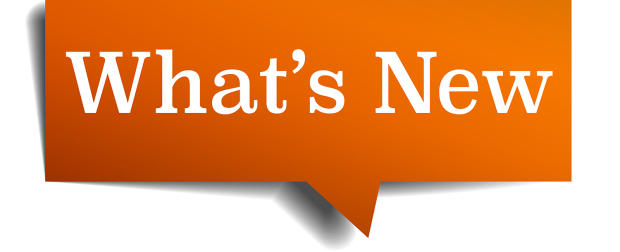 http://distancelearning.dadeschools.net
Help Desk coming today!
The District has established a Help Desk to support teachers with distance learning. The Help Desk will be available from 8 a.m. to 8 p.m. Call 305-995-4357.
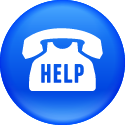 For help with distance learning call 305-995-4357 (HELP).
[Speaker Notes: Show teachers where they can access all of the information presented today. 

We are currently building this website: http://distancelearning.dadeschools.net
Please check it frequently for updates]